Technologickým pokrokem ke světlým zítřkům
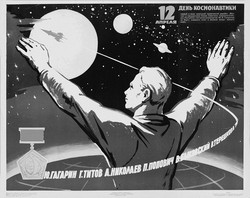 Tým „A“, alias:
Zuzana Červenková, Ondřej Herudek, Zuzana Kobrová, Lucie Škrípová
BSS411– Moderní technologie a bezpečnost
Teze:"Technologický pokrok je ku prospěchu všem, nesmí se mu klást překážky a vše, co ho urychlí, je dobré. Je proto špatné jej jakkoliv brzdit, regulovat, omezovat. Společnost z pokroku vždy těží."
Technologický optimismus
Vývoj nových technologií vede k celospolečenskému pokroku
Informace a vzdělanost jako strategické zdroje společnosti
Kritérii progresivní povahy společnosti jsou dosažená úroveň technického vývoje a používání technologických inovací
Technologický optimismus
Technologie vědeckého výzkumu v běžném životě
Větší možnosti vzdělávání a výměny poznatků
Nové možnosti zábavy
Průmysl 4.0
Vyšší úspory energií a efektivnější využívání zdrojů - pozitivní vliv na udržitelný rozvoj
Nevyužitý potenciál stávajících technologií
Pozitivní vliv na délku i kvalitu života
Ekonomický liberalismus
Neefektivní lidská síla nahrazena roboty
Rekvalifikace pracovníků
Vyšší specializace výroby
Výrobky s vyšší přidanou hodnotou --> růst HDP --> vyšší životní úroveň
Pružnost a motivace soukromých firem

Státní regulace kontraproduktivní - brzdí vlastní rozvoj
Technologie ve vojenství
Technologická převaha jako nástroj prevence ostrého konfliktu 
Vzájemná provázanost jednotek umožňuje maximalizovat jejich schopnosti a kompenzovat slabiny
Pružnost a rychlá reakce sil
Schopnost operovat ve vzdáleném prostředí
Přesnost jednotek, která minimalizuje vedlejší škody
Technologie v medicíně
Jeden z nejpokrokovějších oborů
Vývoj zobrazovacích technologií --> 3D embrya
Vývoj diagnostických metod --> pokročilé CT  
Cílená léčba "šitá na míru"
Umělé končetiny z moderních materiálů
Robotické operace
Výzkum lidského genomu,genetické modifikace
Nízká novorozenecká úmrtnost ve vyspělých zemích
Vyšší věk dožití ve vyspělých zemích
Zlepšení díky technologickému pokroku
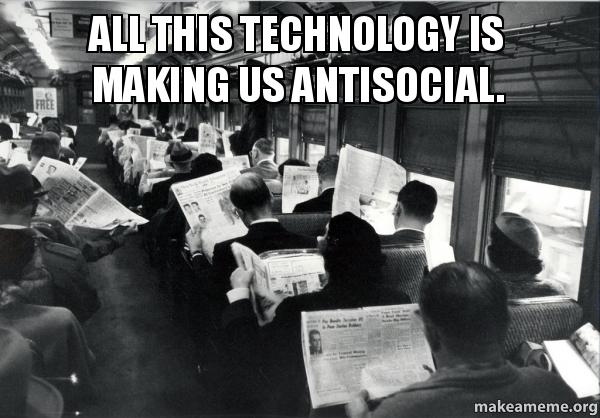 Lepší a rychlejší komunikace
Mobilní telefony, Internet
Lepší přístup k informacím a zprávám
Rozšíření zdrojů 
Zdroje obnovitelné energie, výnosnější pěstování plodin, rychlejší přeprava
Zvýšení efektivity
Vzdělávání či medicína "na míru"
Řízení průmyslu
Závěr
Důležitost nových technologických objevů není viditelná hned, ale ukáže se až s dalším vývojem.
Technologický pokrok je pro společnost velkým přínosem
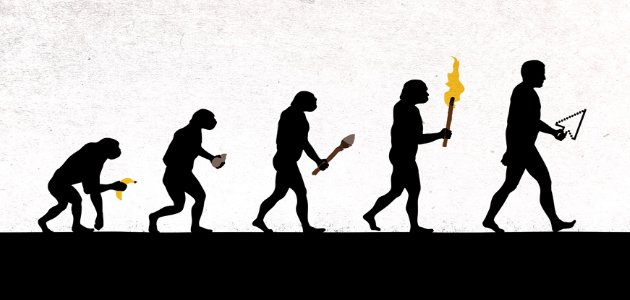 Použité zdroje
BRYNJOLFSSON, Erik - McAFEE, Andrew. Druhý věk strojů: práce,pokrok a prosperita v éře špičkových technologií. Brno: Jan Melvil, 2015.
FILOVÁ, Jana. Vstupte do nového industriálního věku. Computer. 2015 , roč. 15, č. 9, s. 130-132.
FUČÍK, Jakub - KŘÍŽ, Zdeněk. Informační revoluce, vojensko-technická revoluce, nebo revoluce ve vojenských záležitostech? Obrana a strategie.2013 , roč. 13, č. 2, s. 15-23.
FIEBICH, Marek - KRÁSNÝ, Antonín. Budoucí vojenské prostředí. Obrana a strategie. 2007 , roč.7, č.1,s. 133-146.
HOCHSCHILD, Jennifer, Alex CRABILL a Maya SEN. Technology Optimism or Pessimism: How Trust in Science Shapes Policy Attitudes toward Genomic Science. Issues in Technology Innovation [online]. 2012, (21) [cit. 2016-10-04]. Dostupné z: http://scholar.harvard.edu/files/jlhochschild/files/hochschild.genomicscience.dec2012.pdf
HUBER, P. Techno-optimism. Forbes [online]. 2008, 181(4), 80 [cit. 2016-10-04]. ISSN 00156914.
CHUMAKOV, A. N. Techno-Optimism. Value Inquiry Book Series [online]. 2014, 276, 452-454 [cit. 2016-10-04]. ISSN 09298436.
Infant mortality rates. In: OECD: Data [online]. Paris: OECD, 2015 [cit. 2016-10-04]. Dostupné z: https://data.oecd.org/healthstat/infant-mortality-rates.htm#indicator-chart
Life expectancy at birth. In: OECD: Data [online]. Paris: OECD, 2015 [cit. 2016-10-04]. Dostupné z: https://data.oecd.org/healthstat/life-expectancy-at-birth.htm#indicator-chart
Použité zdroje
KORBEL, Petr. Průmyslová revoluce 4.0:: Za 10 let se továrny budou řídit samy a produktivita vzroste o třetinu. In: Ihned.cz [online]. Praha: Economia, 2015 [cit. 2016-10-04]. Dostupné z: http://byznys.ihned.cz/c1-64009970-prumyslova-revoluce-4-0-za-10-let-se-tovarny-budou-ridit-samy-a-produktivita-vzroste-o-tretinu 
NASTASE, Gabriell – REPEZ, Filofteia. Aspects of scientific research, technological development and innovation in the security system. Bulletin of the 'Carol I' National Defence University. 2012. č. 2. s. 73-83.Dostupné z: http://eds.a.ebscohost.com/eds/pdfviewer/pdfviewer?sid=a76deddb-c70a-435a-98e5-040201d6924c%40sessionmgr4007&vid=3&hid=4113.
Děkujeme za pozornost!